ВИЩИЙ ДЕРЖАВНИЙ НАВЧАЛЬНИЙ ЗАКЛАД УКРАЇНИ“УКРАЇНСЬКА МЕДИЧНА СТОМАТОЛОГІЧНА АКАДЕМІЯ”КАФЕДРА ЗАГАЛЬНОЇ ХІРУРГІЇ
Загальні питання хірургічної інфекції




м. Полтава
АКТУАЛЬНІСТЬ ПРОБЛЕМИ
На сьогоднішній день:
35-40% хворих хірургічних стаціонарів складають пацієнти з гнійно-запальними захворюваннями

У 30% хворих  - розвиваються післяопераційні інфекційні ускладнення 

42-60% - смертність від інфекційних хірургічних ускладнень
	
	Ці вражаючі цифри переконливо свідчать про актуальність і невирішеність проблеми гнійної інфекції в хірургії, яка має ще й велике соціальне значення.
Хірургічна інфекція – це група захворювань, що виникають внаслідок проникнення та розмноження патогенних мікроорганізмів у макроорганізмі, характерною особливістю яких є формування місцевого вогнища запалення та загальної специфічної реакції організму на збудник, а у процесі лікування яких може виникнути необхідність оперативного втручання.
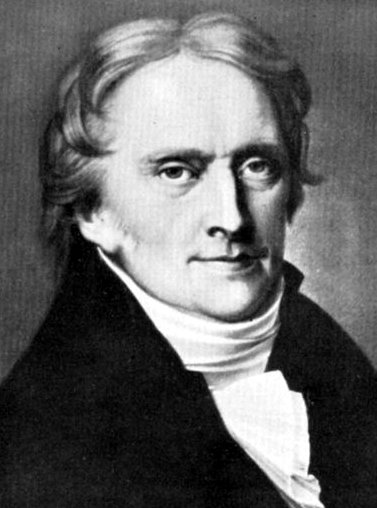 Термін „інфекція” (від латинського infectio – зараза, зараження) був запропонований відомим німецьким лікарем-терапевтом Гуфеландом
Христов Вільгельм Гуфеланд 
(Christoph-Wilhelm Hufeland)
1762 – 1836
Гнійна інфекція – запальні процеси різноманітного характеру та локалізації, що характеризуються ексудацією, деструкцією та розплавленням тканини за активної участі мікроорганізмів, у результаті яких утворюється гній.
Гній (pus) – ексудат, що вміщує білок, ферменти, продукти деструкції тканини, живі і мертві мікроби, живі і мертві лейкоцити (фагоцитуючі тільця)
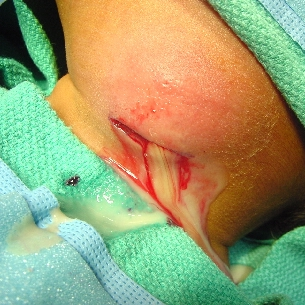 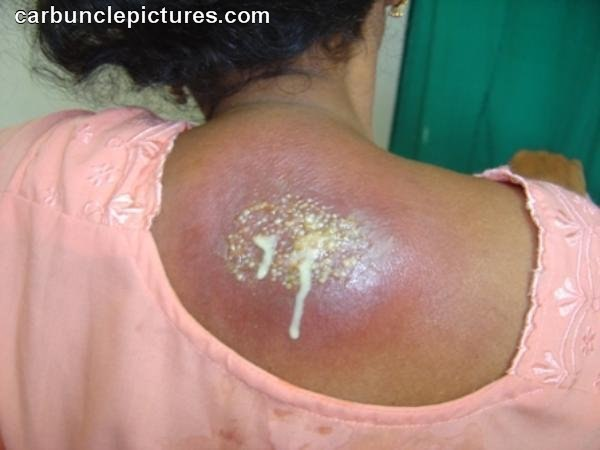 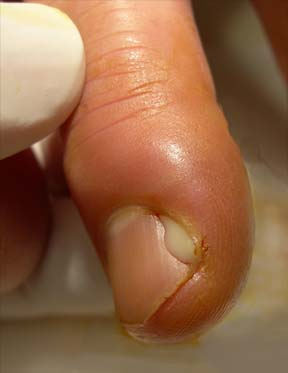 КЛАСИФІКАЦІЯ 
ХІРУРГІЧНОЇ ІНФЕКЦІЇ
ЗА ПОХОДЖЕННЯМ:
ПОЗАЛІКАРНЯНА (ВУЛИЧНА)
ВНУТРІШНЬОЛІКАРНЯНА
(ШПИТАЛЬНА)
ЗА ДЖЕРЕЛОМ ІНФІКУВАННЯ:
ЕКЗОГЕННА
ЕНДОГЕННА
ЗА МІКРОБНОЮ ЕТІОЛОГІЄЮ:
НЕСПЕЦИФІЧНА

Аеробна 
стафілококова,
стрептококова, 
колібацилярна та ін.  
Анаеробна  
клостридіальна,
неклостридіальна
Грибкова 
Змішана
СПЕЦИФІЧНА

туберкульоз
сифіліс, 
актиномікоз,
правець, 
сибірка та ін.
ЗА КЛІНІЧНИМ ПЕРЕБІГОМ:
ГОСТРА
ХРОНІЧНА
Гостра гнійна інфекція
Хронічна неспецифічна інфекція
Гостра гнилісна інфекція
Хронічна специфічна інфекція (туберкульоз, сифіліс, актиномікоз)
Гостра анаеробна інфекція (газова гангрена)
Гостра специфічна інфекція (правець, сибірка)
ЗА ЛОКАЛІЗАЦІЄЮ:
М'яких тканин (шкіра, підшкірка)
Кісток та суглобів
Головн. мозку та його оболонок
Органів грудної порожнини
Органів черевної порожнини
Окремих органів та тканин
(кисть, молочна залоза та ін.)
КЛІНІЧНІ ПРОЯВИ 
ГНІЙНО-ЗАПАЛЬНОГО ПРОЦЕСУ
На жаль, патогномонічних симптомів у клінічній картині хірургічної інфекції немає. Діагноз базується на комплексній оцінці клінічних і лабораторних даних!!!
Місцеві симптоми:

rubor – почервоніння, 
саlог – місцеве підвищення температури, 
dolor – біль, 
tumor - набряк
functio laesa – порушення функції.
Загальні симптоми
(інтоксикаційний синдром):

Загальна слабкість, головний біль,
Підвищення температури тіла,
Зміни в лабораторних аналізах 
заг.ан.крові – нейтрофільний лейкоцитоз із зсувом формули вліво, підвищення ШОЕ; 
б/х крові: диспротеінемія, гіпергамаглобулінемія) та ін.
ЗАГАЛЬНІ ПРИНЦИПИ ЛІКУВАННЯ ГОСТРОЇ ГНІЙНОЇ ІНФЕКЦІЇ

	Лікувальна програма повинна враховувати три основні принципи:

лікування у відповідності до фази запалення;
приоритетним є хірургічне втручання;
лікування повинне бути комплексним.
КОНСЕРВАТИВНЕ ЛІКУВАННЯ ГНІЙНО-ЗАПАЛЬНОГО ПРОЦЕСУ 

Застосовується лише на початковій стадії (фаза запального інфільтрату, серозного запалення)

	Його метою є зворотній розвиток запального процесу, запобігання подальшої деструкції тканин.
КОНСЕРВАТИВНІ ЗАХОДИ ВКЛЮЧАЮТЬ:

створення функціонального спокою ураженого органу (іммобілізація, зменшення навантаження);

призначення ненаркотичних знеболюючих засобів; 

новокаїнові блокади з антибіотиками;
компреси (етанол, розчин димексиду з протизапальними, антибактеріальними і знеболюючими засобами);

фізіотерапевтичні процедури (УФО ділянки запалення, лазерне опромінення, мікрохвильова і УЗ терапія, електрофорез антибіотиків);

антибіотикотерапія (за показами).
ОСНОВНИМИ ЕТАПАМИ МІСЦЕВОГО ЛІКУВАННЯ Є:

хірургічна обробка (розкриття) гнійного осередку;

адекватне дренування;

місцевий антисептичний вплив на збудників;

іммобілізація гнійного осередку.
Хірургічне втручання є провідним у місцевому лікуванні хірургічної інфекції!!!
ТИПИ ХІРУРГІЧНИХ ВТРУЧАНЬ

розкриття та дренування гнійного осередку;

розкриття і хірургічна обробка гнійного осередку;

радикальне висічення осередку в межах здорових тканин.
Обов’язковою умовою лікування гнійно-запальних процесів є їх адекватне дренування!!!
ЗАГАЛЬНЕ ЛІКУВАННЯ ХІРУРГІЧНОЇ ІНФЕКЦІЇ

антибактеріальна терапія;

дезінтоксикаційна терапія;

імунокорекція;

симптоматичне лікування;

загальнозміцнююча терапія
Дякую за увагу!